Topik 2

KONSEP ETIKA DAN PERADABAN
MPU21042 -
Penghayatan Etika dan Peradaban

Pengajian Diploma Kolej Komuniti
PENTAKSIRAN BERTERUSAN
Kehadiran
Pelajar perlu hadir sekurang-kurang 80% kehadiran keseluruhan bagi melayakkan PB
Pembentangan (15%)
bagi Topik 1 dan Topik 2
Penilaian Sumatif
[Speaker Notes: Perlu sentiasa ingatkan para pelajar bahawa Kehadiran adalah perkara penting untuk melayakkan pelajar dinilai melalui PB.

Manakala Penilaian Sumatif, pensyarah boleh memberi bayangan awal Penilaian yang akan pelajar terima sebagai persediaan kepada para pelajar untuk kekal fokus dengan sesi PdP yang dijalankan]
Hasil Pembelajaran
Membentangkan konsep etika dan peradaban dalam kepelbagaian tamadun

(A2, CLS 5)
Kandungan Topik 2
2.1
PERGERAKAN IDEA DAN AMALAN ETIKA DAN   PERADABAN DUNIA
Merangkumi pengaruh peradaban dari wilayah alam Melayu dan luar wilayah alam Melayu
2.2
KONSEP ETIKA
Mengikut konteks sejarah pemikiran Eropah, daripada zaman sebelum, semasa dan selepas Enlightenment. 
Mengikut perspektif agama dan kepercayaan. 
Berdasarkan susur masa Kolonialisme dan Pasca Kolonialisme.
2.3
KONSEP PERADABAN
Berdasarkan susur masa Kolonialisme dan Pasca Kolonialisme.
Timur dan Barat.
Mengikut perspektif agama dan kepercayaan.
2.1
PERGERAKAN IDEA DAN AMALAN ETIKA DAN   PERADABAN DUNIA
Merangkumi pengaruh peradaban dari wilayah alam Melayu dan luar wilayah alam Melayu
2.1 (i) Pergerakan Idea dan Amalan Etika dan Peradaban Alam Melayu
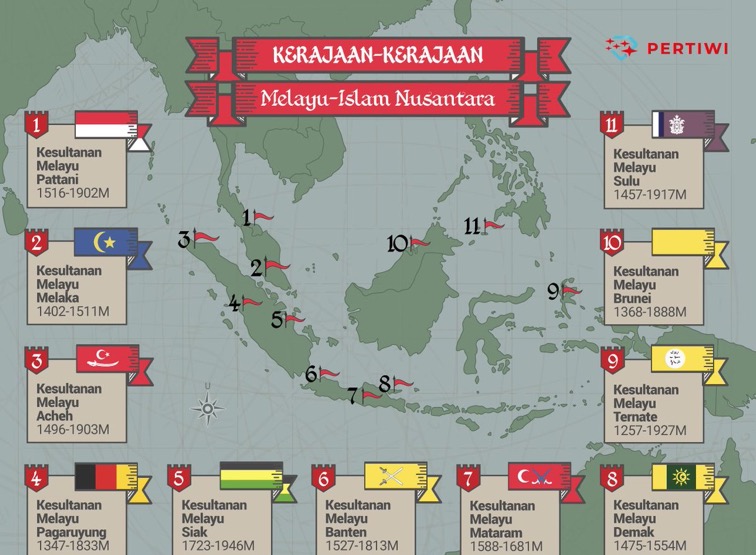 Dalam memahami pergerakan idea dan amalan etika dan peradaban di Malaysia pada hari ini, kita perlu memahami peradaban, pengaruh dan perubahan yang berlaku dalam persekitaran Alam Melayu dan Nusantara, khususnya di Tanah Melayu, Sarawak dan Sabah.
Kerajaan-kerajaan Awal Silih Berganti Dalam Alam Melayu / Nusantara
Perkembangan Sejarah Alam Melayu
Peradaban Pribumi Alam Melayu : Zaman Pra Sejarah
Zaman Logam / Gangsa Besi
Zaman Neolitik
Zaman Mesolitik
Zaman Paleolitik
Kehidupan masyarakat masih berkisar pada kegiatan sara diri
Wujud evolusi dalam kehidupan
Bermula kegiatan membentuk batu jadi alatan keperluan & senjata
Bermula kegiatan pertanian, penternakan, perdagangan awal &
perhubungan dengan kawasan lain
Kehidupan masyarakat terus mengalami evolusi
Wujud teknologi penciptaan baru yang lebih  lengkap
Zaman batu akhir – pelengkap zaman batu
Masyarakat mula tinggal tetap di satu-satu kawasan
Tertumpu di kawasan yang mempunyai sumber air
Bermula penggunaan peralatan logam
Kewujudan petempatan paling awal di alam Melayu
Kehidupan sara diri & berpindah randah
Penggunaan alat batu dalam bentuk asas
Peradaban Pribumi Alam Melayu : Zaman Proto Sejarah
Bertitik tolak melalui kewujudan kerajaan Melayu Kuno / Kerajaan Purba
Langkasuka
Kedah Tua
Gangga Negara
Chih-Tu 
Lo Yueh
Tan-Tan
Penggunaan Bahasa Melayu – lingua franca
Sistem politik tradisi – Sistem Pembesar Empat Lipatan, Sistem Jemaah Menteri, Sistem Penaung - Dinaung
Sistem sosial – golongan pemerintah & golongan diperintah
Sistem ekonomi – sara diri
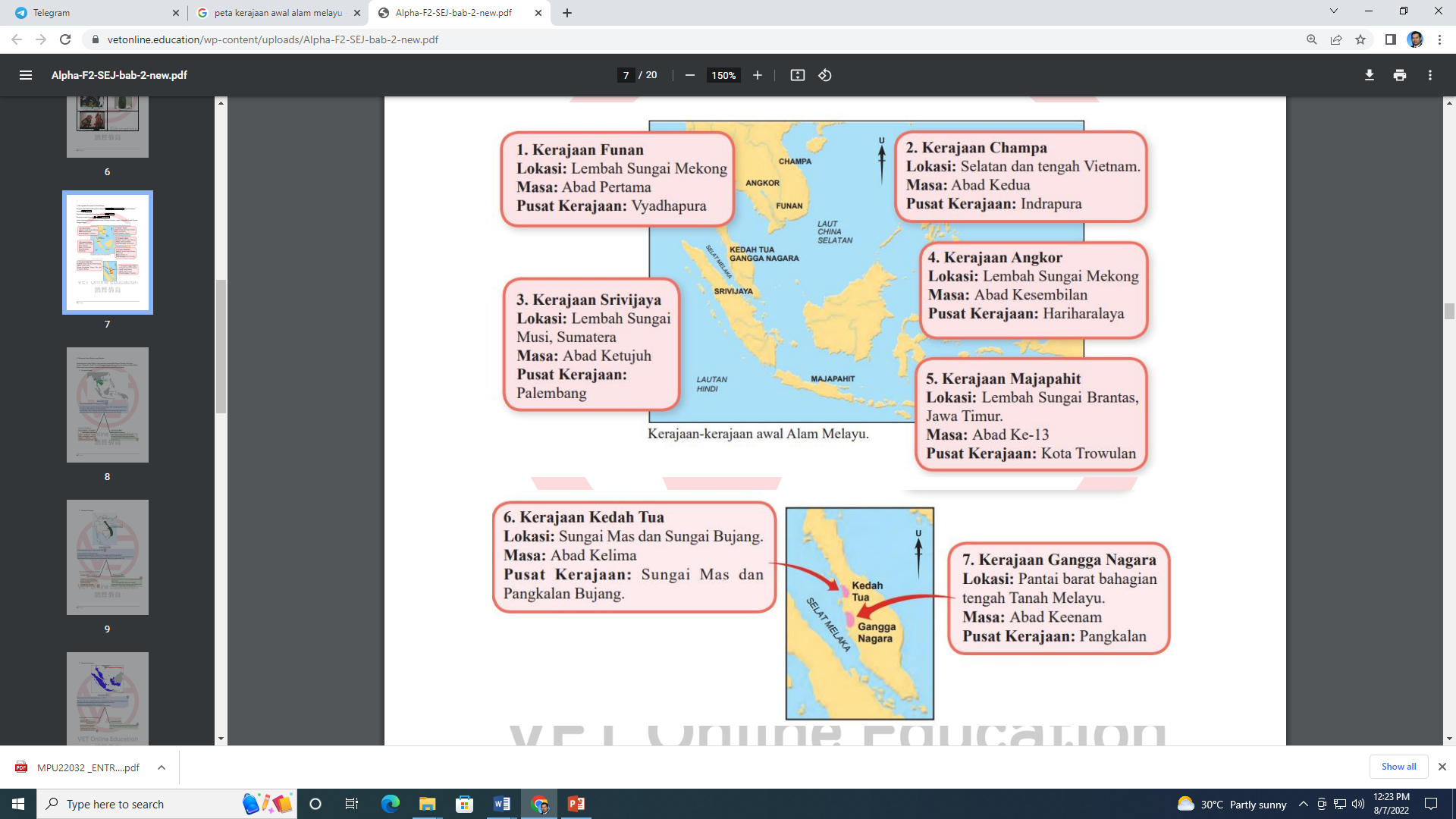 Peradaban Pribumi Alam Melayu : Zaman Pensejarahan
Faktor ini telah menjadi tarikan para saudagar dan pelayar untuk menjadikan Melaka sebagai pusat kegiatan mereka

Peradaban yang bermula di Melaka menjadi titik tolak kepada perkembangan ‘Peradaban Melayu’

Rumpun bahasa ‘Melayu-Indonesia’ pula tercakup dalam Rumpun Bahasa Austronesia

Peradaban Melayu ini berteraskan rumpun bangsa yang tergolong dalam cabang ‘Melayu-Indonesia’ merangkumi Melayu, Jawa, Sunda, Acheh, Madura, Minangkabau, Bugis, Minang, Iban, Bajau, Murut dan pelbagai lagi
Kemunculan Kerajaan Kesultanan Melayu Melaka telah menjulang jati diri peradaban Melayu di Tanah Melayu 
Kerajaan Melayu Melaka telah dibuka oleh Parameswara atau Raja Iskandar Shah pada awal kurun ke-15 iaitu sekitar tahun 1400.
Kehebatan Melaka - Terdapat Undang-undang Laut Melaka dan Hukum Kanun Melaka yang menggambarkan Melaka mempunyai peradaban yang tinggi. 
Faktor utama perkembangan Kerajaan Melayu Melaka ialah kerana wujudnya sistem pentadbiran yang cekap dan tersusun khususnya melalui Sistem Pembesar Empat Lipatan. 
Sistem pentadbiran yang cekap ini berjaya menjamin keamanan dan kemakmuran negeri Melaka.
Peradaban Pribumi Alam Melayu : Zaman Pensejarahan
Melaka telah menjadi pusat tumpuan perdagangan di Gugusan Kepulauan Melayu sekitar kurun ke-15
Kemasyhuran Melaka telah menarik kedatangan para saudagar dari benua asing seperti India, China dan Timur Tengah
Kedatangan pedagang asing dan pendakwah agama telah membuka ruang interaksi dan pertembungan peradaban rentas benua
Mereka bukan sahaja belajar dan memahami budaya masyarakat Melayu tetapi mereka turut memperkenalkan budaya dan cara hidup mereka kepada masyarakat tempatan
Interaksi dan pertembungan peradaban rentas benua yang berlaku di Melaka telah menjadi pemangkin kepada asas kewujudan peradaban majmuk
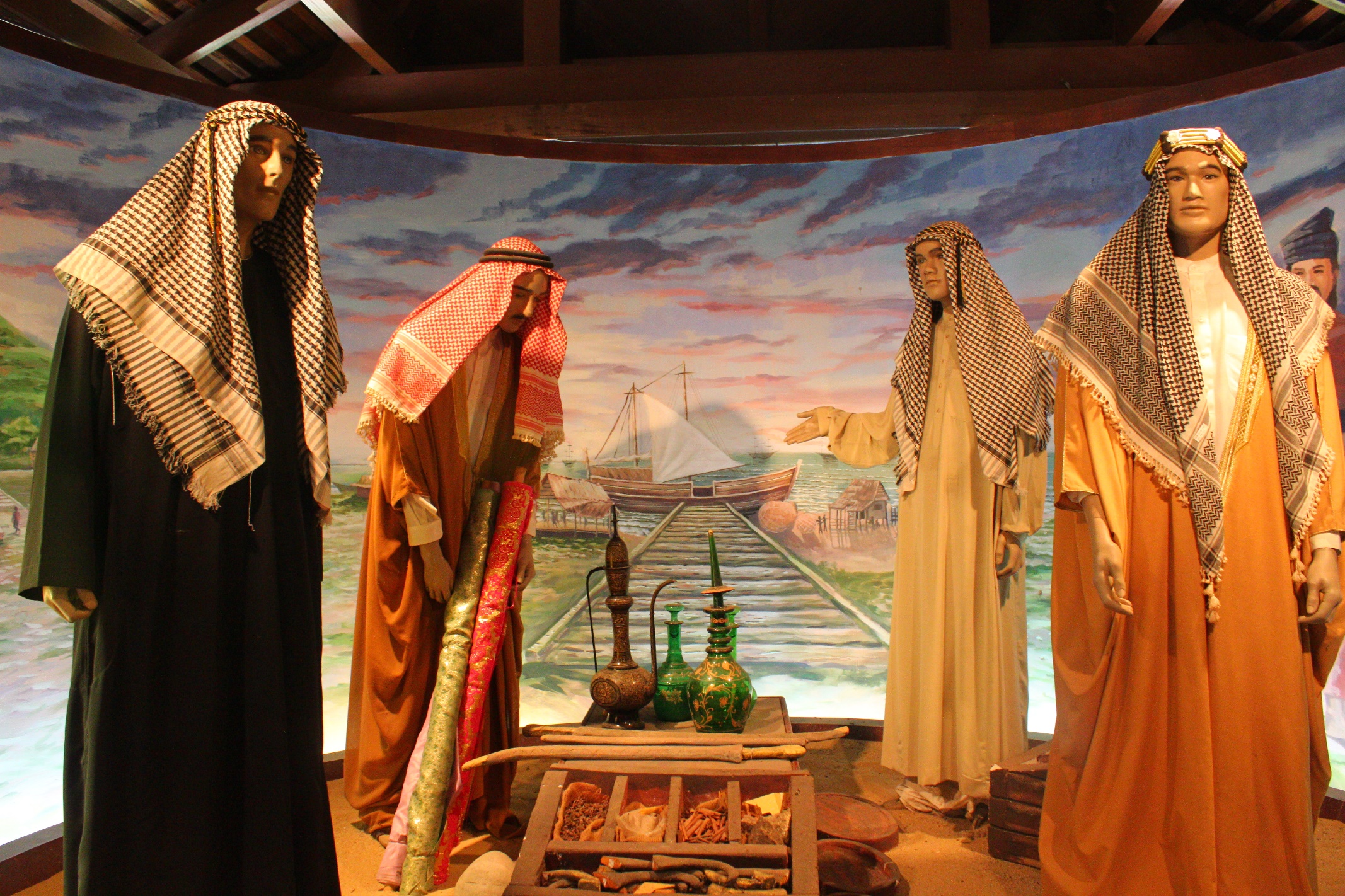 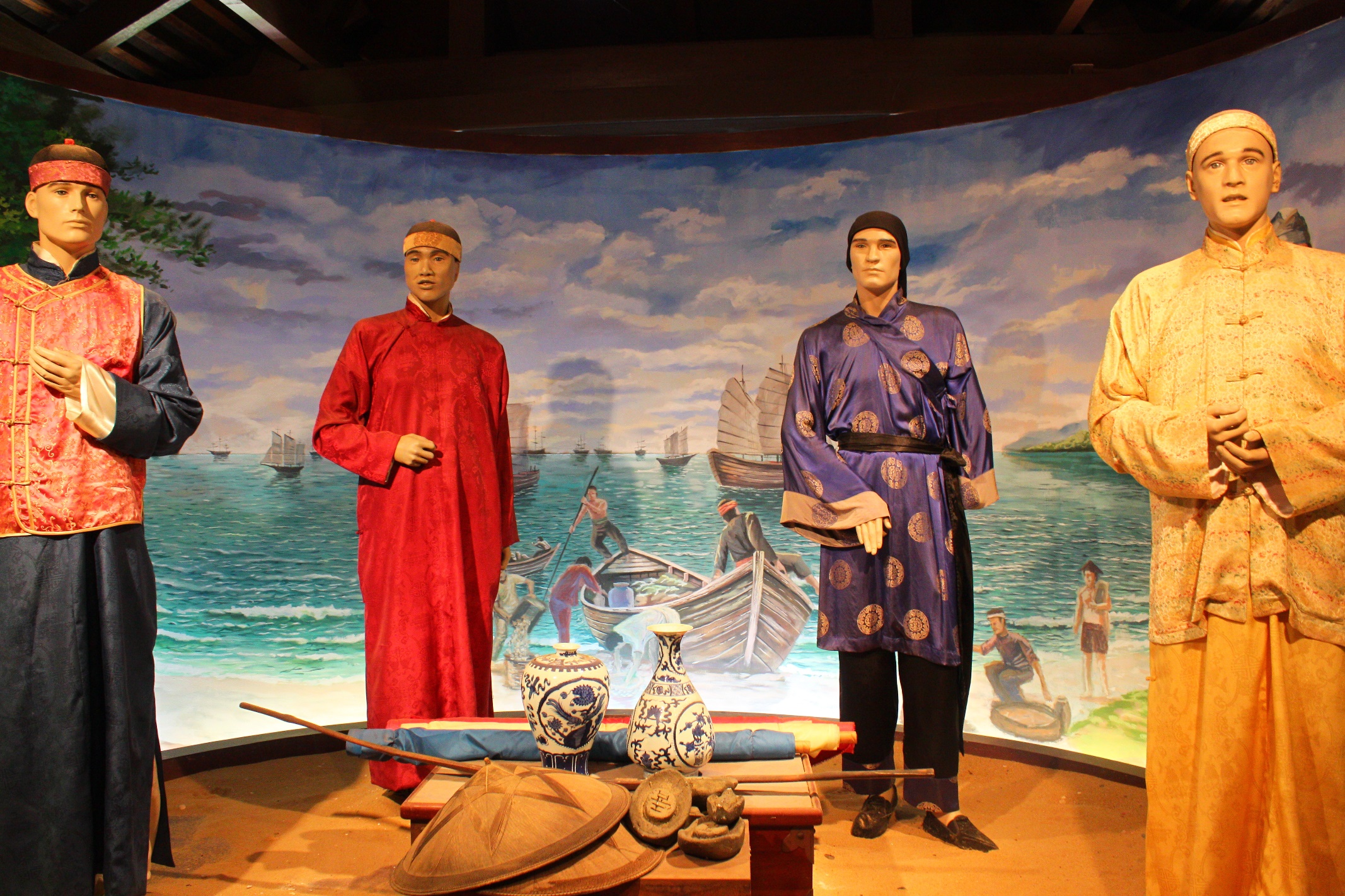 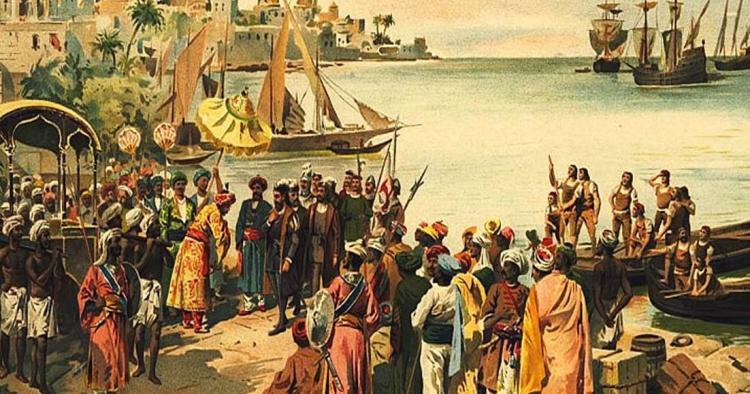 2.1 (ii) Pergerakan Idea dan Amalan Etika dan Peradaban Asia
Pengaruh peradaban dari luar peradaban Alam Melayu juga perlu dikaji kerana Tanah Melayu, Sarawak dan Sabah berada di laluan timur-barat melalui Selat Melaka, hinggakan kerajaan-kerajaan di pesisir pantai timur Sumatera  dan pesisir pantai barat Tanah Melayu silih berganti menjadi pelabuhan sedunia di mana peradaban majmuk bertemu dan bergaul.
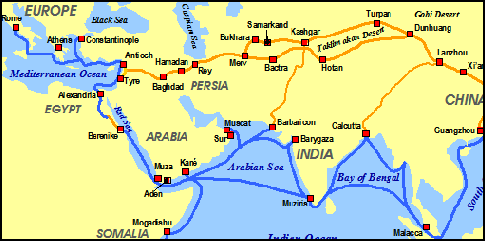 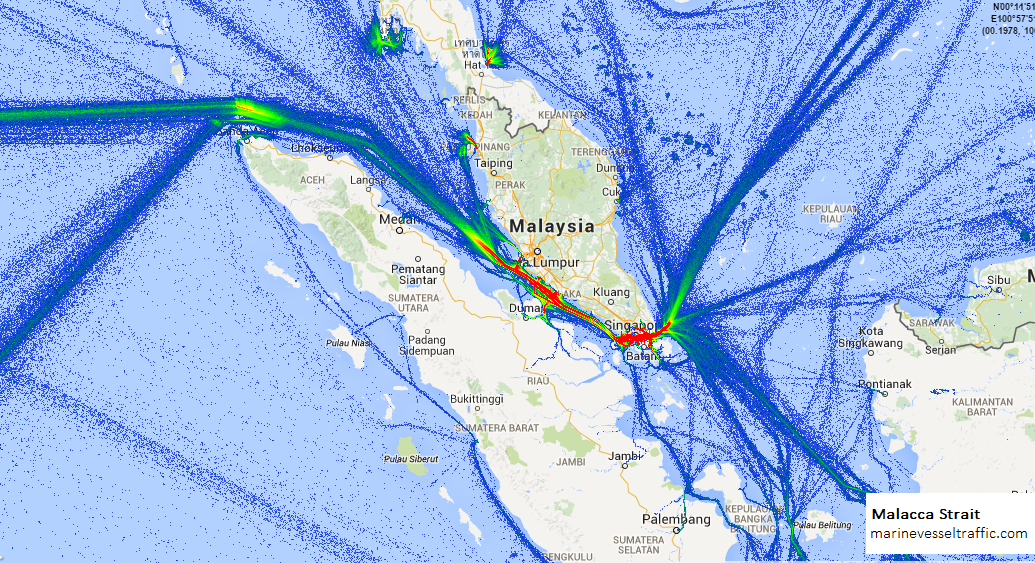 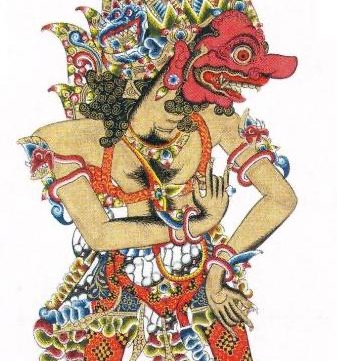 Pengaruh Peradaban Asia: India
Hubungan India dengan rantau Asia Tenggara telah bermula sejak kurun ke-2 Masihi lagi.
Kegiatan penyebaran agama Buddha dan Hindu serta pelayaran putera-putera diraja India telah mempercepatkan hubungan perdagangan serta kebudayaan antara India dengan rantau Asia Tenggara.
Hubungan awal India dengan Tanah Melayu tidak berbentuk penaklukan politik, kecuali ekspedisi ketenteraan oleh Rajendra Chola yang menyerang Sailendra di Sumatera yang turut menguasai empayarnya termasuk Kerajaan Kedah. 
Nama-nama seperti Suvarnabhumi (Tanah Keemasan) dan Suvarnadvipa (Pulau atau Semenanjung Emas) digunakan untuk merujuk kepada negeri-negeri di Tanah Melayu yang kaya dengan emas.
Namun begitu, perkembangan pengaruh ‘Indianization’ ke atas penduduk di rantau Asia Tenggara berlaku sebelum tahun 1500 Masihi. 
Negara terawal yang mendapat pengaruh India ialah Funan yang bertapak di Lembah Sungai Mekong
Kemudian pengaruh India tersebar luas ke Langkasuka, Kedah, Kuala Selinsing dan Tanah Merah di Semenanjung, Kam-t’o-li di Sumatera, Taruma di Jawa dan Kutei di Borneo
Kerajaan yang paling kuat menerima pengaruh India ialah Srivijaya yang muncul pada akhir abad ke 5 M
Pengaruh India begitu meluas dan kuat di rantau Asia Tenggara sehingga kawasan ini dikenali sebagai ‘The Greater India’.
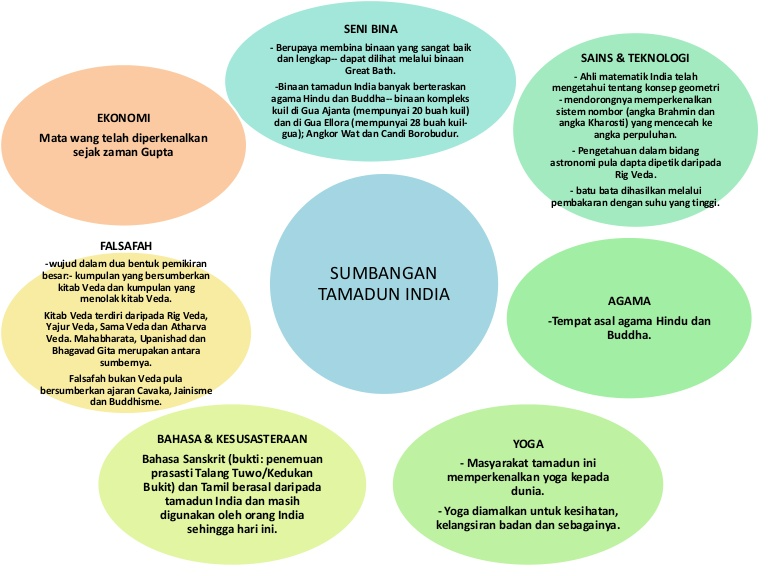 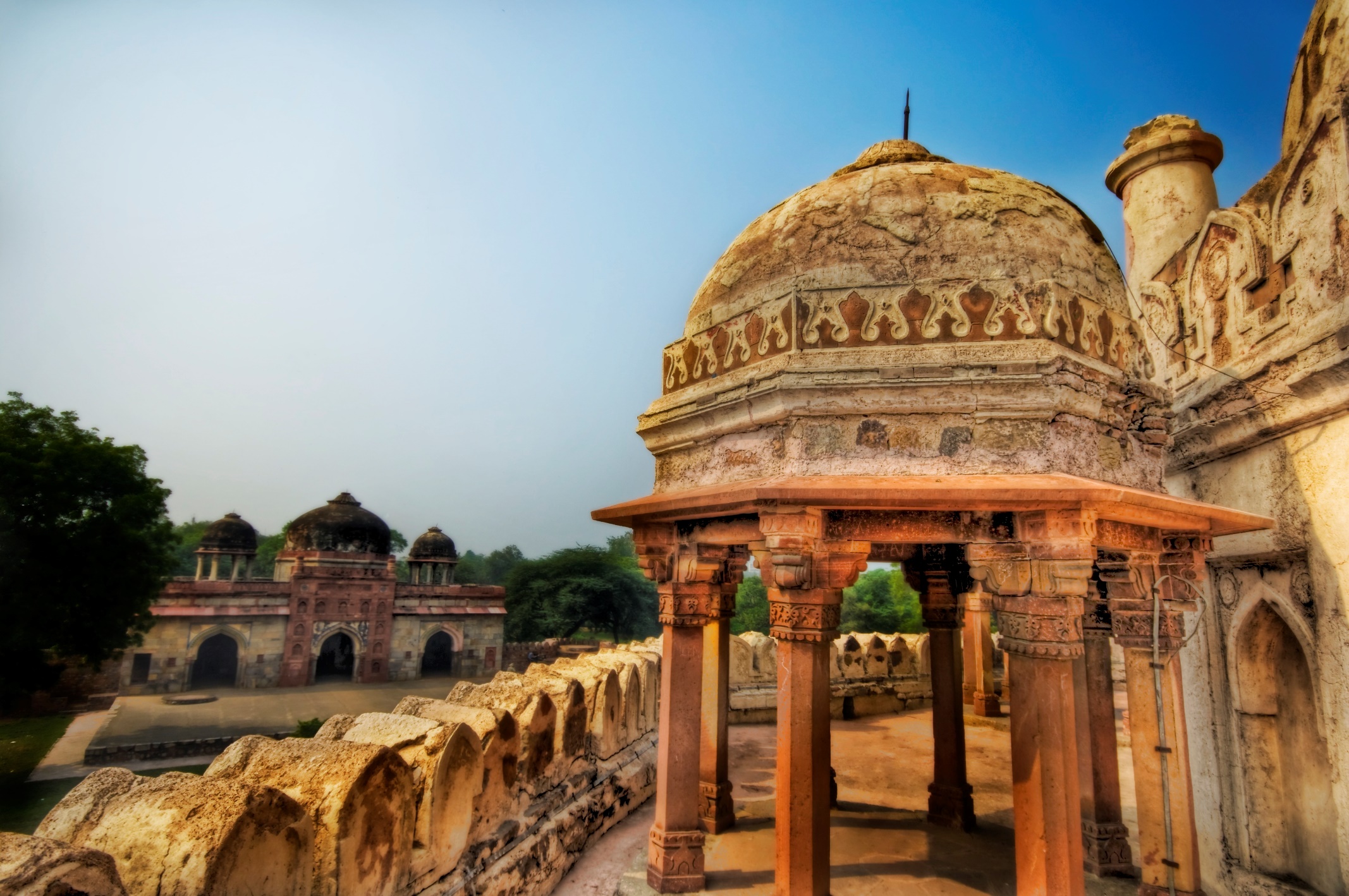 Pengaruh peradaban India ke atas kebudayaan masyarakat Melayu
Pengaruh Peradaban Asia: China
Tamadun China merupakan salah satu tamadun terawal di dunia.
Peradaban yang terawal di Negara China ialah di Sungai Kuning iaitu di kawasan utara, kira-kira 4000 hingga 2000 S.M.
Hubungan China dengan Alam Melayu telah wujud sebelum permulaan tahun Masihi sejak zaman Dinasti Han (140-117 S.M.).
Semasa pemerintahan Sun Quan (222-252 M), dua orang utusannya telah melawat Funan dan negeri-negeri Melayu yang lain di Semenanjung Tanah Melayu dan Kepulauan Melayu – wujud hubungan diplomatik.
Pada zaman kegemilangan kerajaan Srivijaya, berlaku kadatangan para saudagar China dan penuntut agama Buddha secara besar-besaran.
Pada zaman Dinasti Tang – telah membuka tujuh jalur jalan dagang dengan dunia luar, salah satunya perjalanan laut dari Guangzhou dengan India, Parsi dan Arab melalui Alam Melayu.
Sejak dari itu hubungan China dengan Alam Melayu semakin kuat yang lebih tertumpu dalam bidang perniagaan.
Kemunculan Melaka telah meneruskan tradisi hubungan baik dengan kerajaan China yag membuka ruang jaringan yang lebih luas dalam penyerapan peradaban khususnya pada zaman Dinasti Ming dalam abad ke-15.
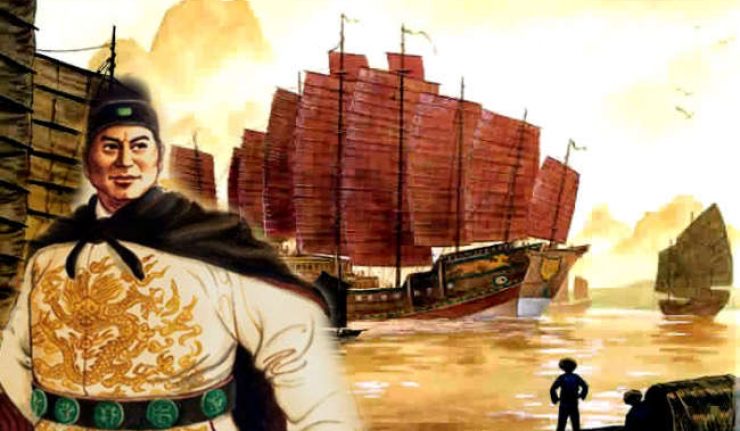 Sumbangan Tamadun Cina
Pengaruh peradaban Cina ke atas kebudayaan masyarakat Melayu
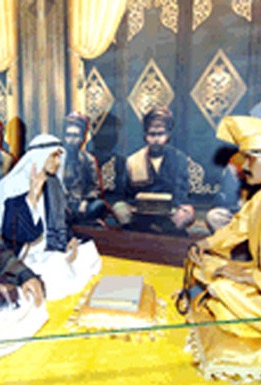 Pengaruh Peradaban Asia: Timur Tengah
Pengaruh utama peradaban dari Timur Tengah ialah pengembangan agama Islam
Terdapat teori yang menyatakan Islam dibawa terus dari Semenanjung Tanah Arab ke Alam Melayu pada kurun ke-7 melalui hubungan perdagangan  
Pengaruh peradaban dari Timur Tengah di Alam Melayu bermula di Perlak dengan terbentuknya kerajaan Islam pertama pada 840 Masihi
Kemudian diikuti dengan Kerajaan Samudera-Pasai pada tahun 1042
Pasai telah muncul sebagai pusat pertama pengajian dan penyebaran agama Islam yang boleh dianggap sebagai pusat tamadun Melayu Islam yang pertama di Kepulauan Melayu 
Kemudiannya Melaka telah menjadi pusat kebudayaan Melayu Islam dan menjadi nadi kegiatan pengajaran serta penyebaran agama Islam bagi seluruh Kepulauan Melayu.
Peradaban Melayu telah menyerap unsur dan tradisi tamadun Islam yang akhirnya melahirkan pusat tamadun Melayu Islam tahap dunia di Melaka (kurun 15), Pattani (kurun 16), Acheh (kurun 16 & 17), Johor-Riau-Lingga (kurun 17).
[Speaker Notes: Teori pertama kedatangan Islam ke Alam Melayu ialah dari Semenanjung Tanah Arab pada kurun ke-7 telah dikemukakan oleh John Crawford dan kemudiannya oleh Niemann & Hollander
Teori kedua Islam dibawa dari China melalui Canton dan Hainan ke Alam Melayu  pada kurun ke-9 dikemukakan oleh Emanuel Godinho de Eredia
Teori ketiga Islam dibawa dari India melalui Gujerat ke Alam Melayu telah dikemukakan oleh Snouck Hurgronje & J.P. Moquette sekitar tahun 1297. 

Kemunculan kerajaan Melayu-Islam di Alam Melayu;

Perlak (840)
Samudera-Pasai (1042-1450)
Melaka (1400-1511)
Sulu (1450)
Demak (1450)
Brunei (1480)
Ternate (1490)
Magindanao (1490)
Minangkabau (1500)
Acheh (1507)
 Pattani (1500)
 Sunda (1527)
 Bantan (1572)
 Sambas (1580)
 Mataram (1586)
 Makassar (1600)
 Johor-Riau-Lingga (1673)

- Alam Melayu juga turut menerima pengaruh yang kuat dari Kerajaan Turki Uthmaniah
Sejak abad ke-16, gelaran khusus telah diberikan kepada Sultan Turki Uthmaniah selaku kerajaan Islam yang tersebar ketika itu dan berperanan sebagai pendokong khalifah Islam
Kecenderungan mengamggap Sultan Turki Uthmaniah sebagai sultan yang agung telah dikaitkan dengan salasilah Kesultanan Melayu]
Pengaruh peradaban Timur Tengah ke atas peradaban Melayu
Perundangan
Sistem Ekonomi
Sistem Pemerintahan
Pendidikan
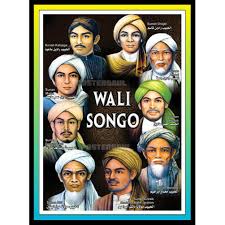 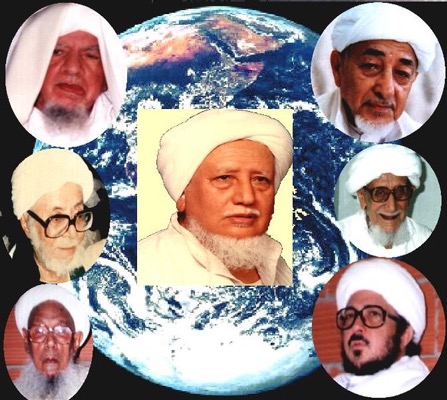 Pengaruh Peradaban Timur Tengah
Pengaruh dari Timur Tengah telah membawa impak yang cukup besar dalam keseluruhan sistem kehidupan masyarakat Melayu.
Kemasukan pengaruh Timur Tengah ini bukan sahaja menghakis pengaruh peradaban India sebelum ini tetapi telah mengubah pegangan agama, kepercayaan, pemikiran, cara hidup, sistem pemerintahan, perundangan dan pelbagai lagi.
Namun begitu, pengaruh peradaban India tidak sepenuhnya hilang, cuma diadaptasi bersama dan disesuaikan dengan ajaran Islam. Sebagai contoh: hierarki pemerintahan, adat perkahwinan dan warisan kesenian. 
Adaptasi dan penyesuaian ini telah memperkukuh dan memperkayakan lagi peradaban Melayu sehingga membentuk peradaban Melayu Islam
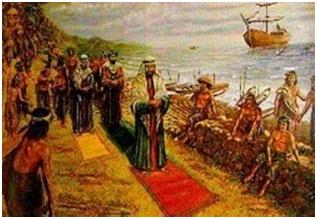 2.1 (iii) Pergerakan Idea dan Amalan Etika dan Peradaban Dunia
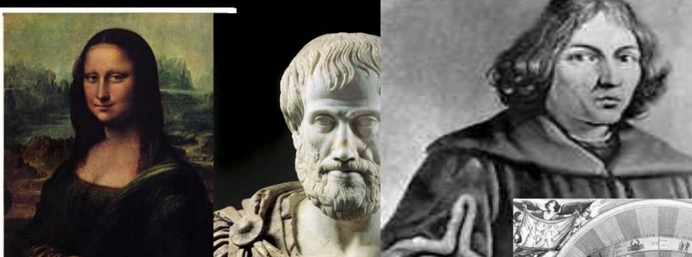 Terdapat proses pertemuan dan pergaulan antara peradaban (sama ada sudah terputus atau masih berterusan) yang tersulam sehingga ke hari ini bersama sistem kapitalis sedunia, dipengaruhi oleh globalisasi dan dipacukan pula oleh dunia digital. Pertembungan dan pergerakan idea dan amalan etika dan peradaban dunia menjadi lebih rencam dan tidak mustahil amalan setempat menjadi terpecah dan tidak utuh.
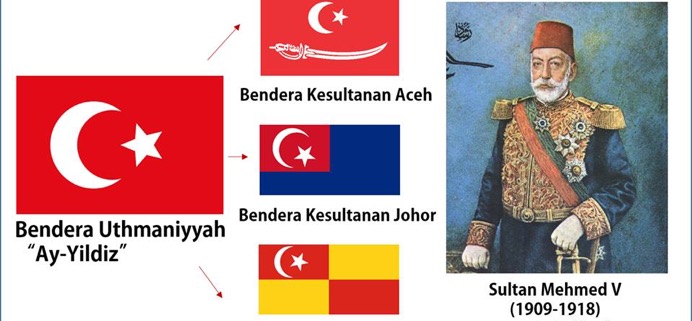 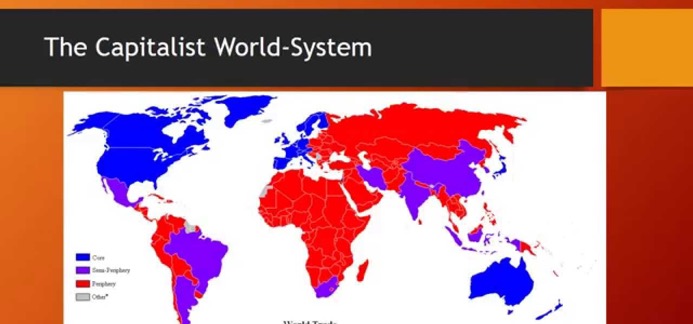 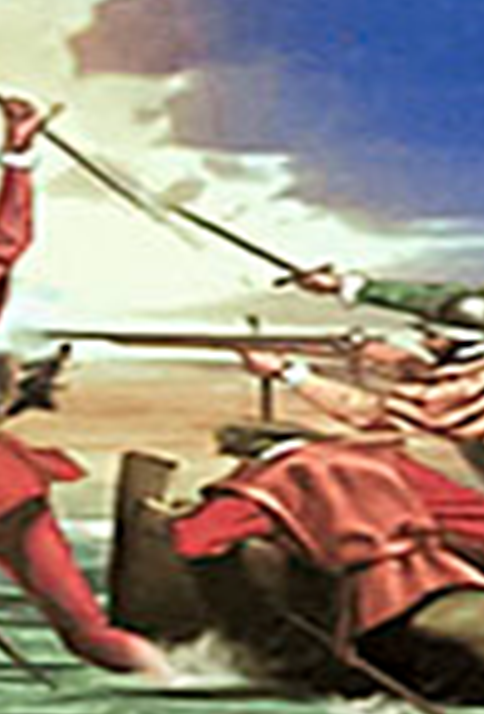 Peradaban Barat
Pengaruh peradaban dari Barat bermula dengan kedatangan kuasa kolonial ke Alam Melayu (khususnya Tanah Melayu);
Portugis 1511
Belanda 1641
British 1786
Peradaban Barat bukan sahaja membawa pengaruh dalam kehidupan sosial dan sistem ekonomi masyarakat, tetapi telah membawa implikasi yang besar dalam struktur pentadbiran dan pemerintahan negara
Walaupun pengaruh dari Portugis dan Belanda tidak membawa implikasi yang signifikan pada Negeri-negeri Melayu keseluruhannya melainkan Melaka, tetapi secara langsung mahupun tidak langsung, ia membawa implikasi dari segi penerimaan beberapa istilah dalam penggunaan Bahasa Melayu
Hanya setelah kemasukan kuasa Inggeris, pengaruh Barat jelas kelihatan khususnya dari segi sistem pemerintahan negara dan perkembangan ilmu pengetahuan terutamanya kefahaman berkaitan dengan etika dan peradaban di mana agama dipisahkan dari politik (membawa implikasi besar ke atas pembinaan negara-bangsa)
Selain itu, pengaruh Barat yang cuba mengembangkan ajaran Kristian telah mendorong para pendakwah Islam mempergiatkan peranan mereka di Tanah Melayu
Tujuan untuk menguasai perdagangan dan mengembangkan agama Kristian
Tertumpu di Melaka dari tahun 1511 hingga 1641 iaitu selama 130 tahun
Kesan utama kewujudan masyarakat Serani – perkahwinan campur
Portugis memperkenalkan sistem tulisan rumi
Wujud perkataan pinjaman – jendela, almari, garfu, tuala, palsu dan pelbagai lagi
Kedatangan Portugis telah membawa keruntuhan Kerajaan Kesultanan Melayu Melaka
Kejatuhan Melaka membawa kemunculan Kerajaan Melayu-Riau
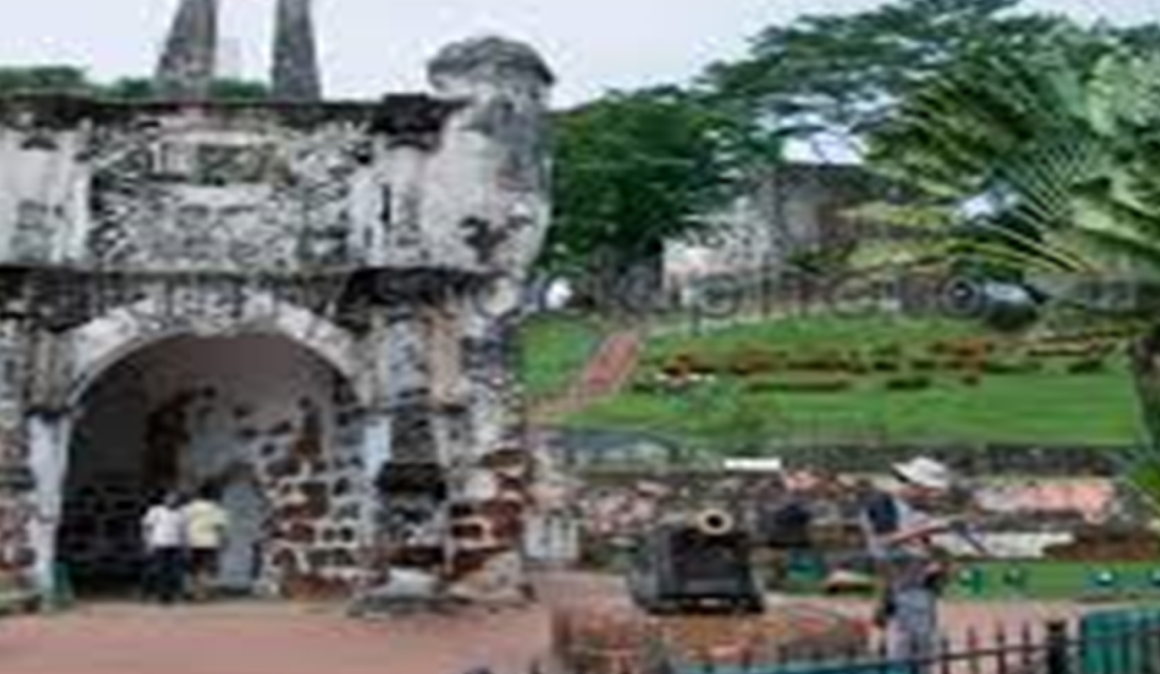 Pengaruh Peradaban Barat: Portugis
Pengaruh Peradaban Barat: Belanda
Belanda menubuhkan Syarikat Hindia Timur Belanda (VOC) tahun 1602 untuk menguasai perdagangan rempah di Kepulauan Melayu
Belanda cuba menguasai perdagangan kain di India dan bijih timah di Negeri-Negeri Melayu
Pusat utama ialah di Betawi (Jakarta) - Indonesia
1641 – Belanda menyerang Portugis di Melaka dengan bantuan Kerajaan Melayu Johor
Penjajahan Belanda tertumpu di Melaka selama 183 tahun dari 1641 hingga 1824
Belanda meyekat kapal dagang supaya berdagang di Betawi
Penjajahan Belanda berakhir dengan Perjanjian Inggeris-Belanda (Perjanjian London) pada tahun 1824
Penjajahan Belanda tidak banyak meninggalkan kesan terhadap peradaban Melayu
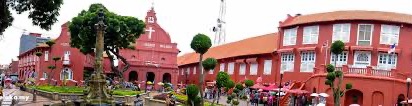 Pengaruh Peradaban Barat: Penjajahan Inggeris
1786 – Francis Light menduduki Pulau Pinang
1819 – Stamford Raffles menduduki Singapura
1824 - Perjanjian Inggeris-Belanda yang mengesahkan pendudukan Inggeris di Tanah Melayu
1825 – Persetiaan awal Kapten Henry Burney dengan Siam bagi menyekat pengaruh Siam di Perak dan Selangor
1826 – Perjanjian Burney ditandatangani antara Inggeris dengan Siam
1826 – Singapura, Pulau Pinang dan Melaka disatukan di bawah Negeri-Negeri Selat (NNS)
1841 – James Brooke mengambil Sarawak
1874 – Perjanjian Pangkor dan campur tangan Inggeris di Perak
1874 – Campur tangan Inggeris di Selangor
1874 – Campur tangan Inggeris di Sungai Ujong
1875 – Brunei menyerahkan Sabah kepada British
1888 – Campur tangan Inggeris di Pahang
1896 – Selangor, Perak, Negeri Sembilan dan Pahang disatukan membentuk Negeri-Negeri Melayu Bersekutu (NNMB)
1909 – Perjanjian Bangkok ditandatangani di mana Siam menyerahkan Kedah, Kelantan, Terengganu dan Perlis kepada Inggeris dan membentuk Negeri-Negeri Melayu Tidak Bersekutu (NNMTB)
1914 – Johor menerima Penasihat British yang pertama
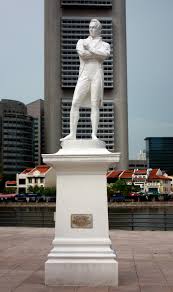 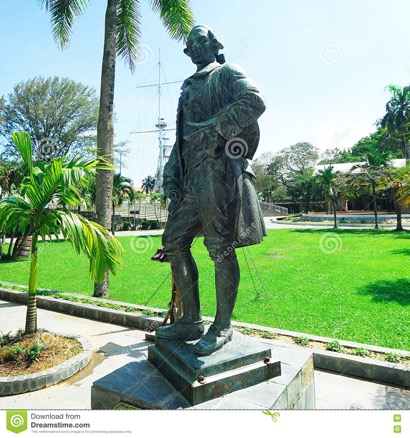 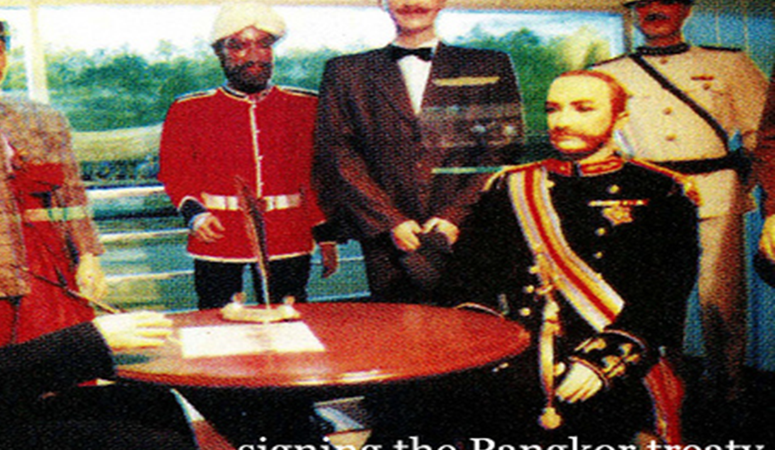 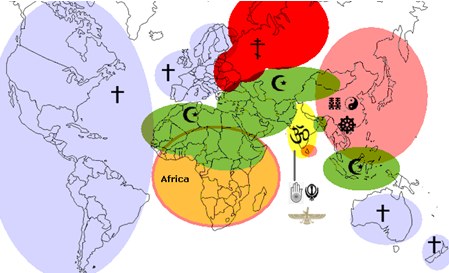 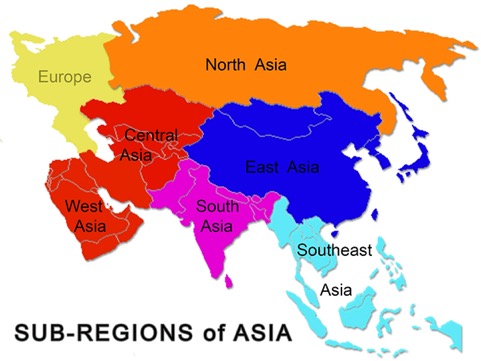 Pengaruh PerabadanSedunia
“Era dunia tanpa sempadan” telah memungkinkan berlaku interaksi dan jaringan peradaban merentasi benua dan sempadan negara menerusi;
Pemodenan dalam pelbagai bidang kehidupan 
Perkembangan teknologi maklumat dan informasi – Internet, Komputer, SmartPhone
Penggunaan media sosial yang berleluasa – Facebook, WhatsApp's, Instagram, Twitter, Telegram dll 
Peradaban globalisasi membawa pengaruh yang besar dalam pelbagai aspek kehidupan merentasi bidang politik, ekonomi, sosio-budaya termasuklah perkembangan bidang ilmu dan pemikiran
Perkembangan peradaban global ini turut menjadi penyumbang kepada pembentukan peradaban majmuk di Malaysia
Peradaban Globalisasi
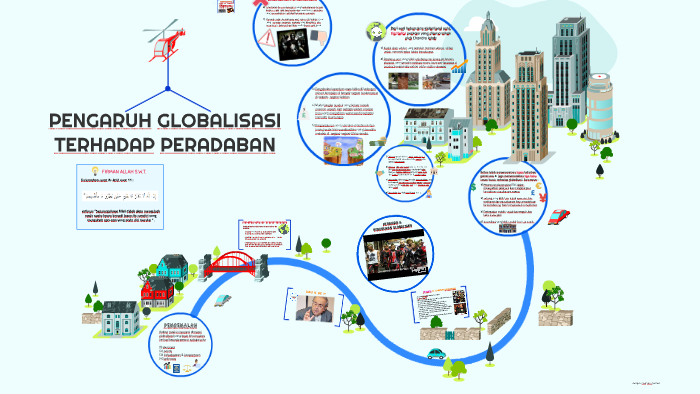 2.2
KONSEP ETIKA
Mengikut konteks sejarah pemikiran Eropah, daripada zaman sebelum, semasa dan selepas Enlightenment. 
Mengikut perspektif agama dan kepercayaan. 
Berdasarkan susur masa Kolonialisme dan Pasca Kolonialisme.
2.2 (a) Konsep Etika : Sejarah pemikiran Eropah, daripada zaman sebelum, semasa dan selepas Enlightenment
Perkembangan Pemikiran Sosial: Aristotle, Plato, Socrates

Englightenment: Reformasi Gereja  Pemimpin agama dan gereja berkurangan, Pemisahan agama daripada politik

Revolusi Perancis (French Revolution): Sistem beraja diganti dengan republik, Liberty, Equality, Fraternity, Nation

Revolusi Industri: Individualisme, Hak Asasi, demokrasi; Scientific inquiry dan pembangunan-Rasional, legal dan institutional

Komunikasi & pengangkutan

Perdagangan sedunia bermula mercantile 
ke kapitalis sedunia, globalisasi

Dunia digital & IR 5.0
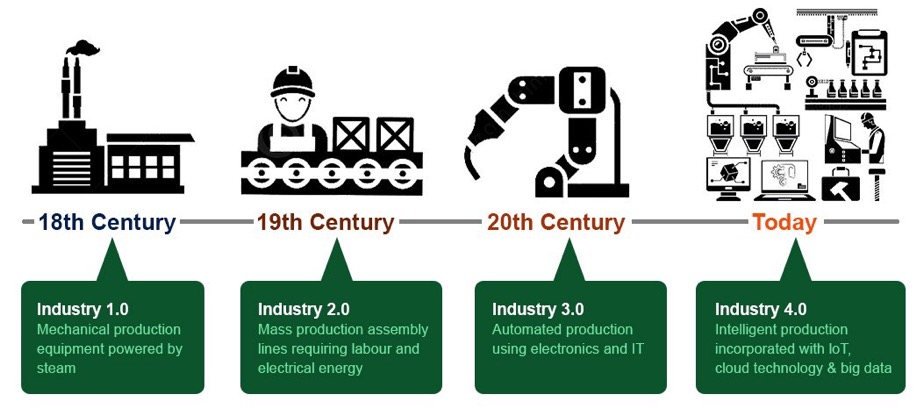 2.2 (b) Konsep Etika : Perspektik agama dan kepercayaan  Hindu, Buddha dan Islam
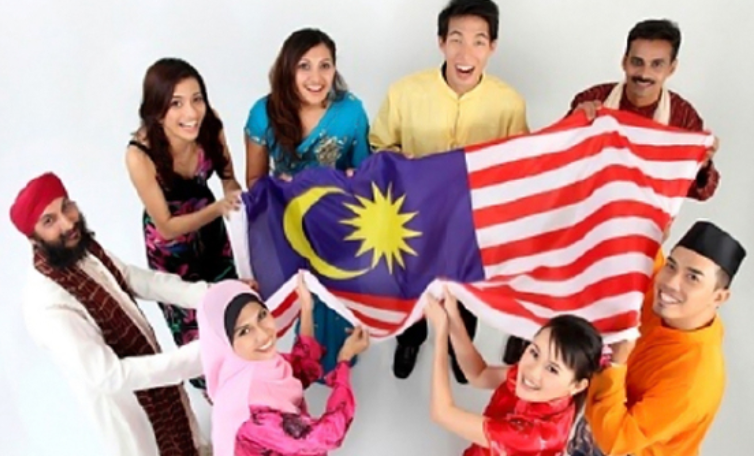 Etika Asia berteraskan agama yang mempengaruhi kehidupan sosial dan budaya
2.2 (c) Konsep Etika : Berdasarkan susur masa Kolonialisme dan Pasca Kolonialisme
Melaka-Penang-Singapura-Perak: Pemisahan agama dari politik, Kerajaan memiliki kuasa mentadbir dan menghukum, demokrasi dan undi manakala Sultan mengurus budaya dan agama Islam. Islam hilang peradaban dan menjadi pensyariatan ilmu agama.
1957-1969: Masih penerusan ilmu kolonial dan Negeri urus budaya dan agama.
1970-: Masih wujud ilmu kolonial tetapi Kerajaan mula mengarus perdanakan Islam dalam projek modenisasi negara.
Pembina negara bangsa dalam kalangan Melayu terbina tetapi dalam kalangan bukan melayu lebih melihat pembangunan negara tanpa bangsa.
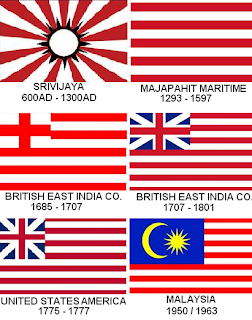 2.3
KONSEP PERADABAN
Berdasarkan susur masa Kolonialisme dan Pasca Kolonialisme.
Timur dan Barat.
Mengikut perspektif agama dan kepercayaan.
2.3 (a) Konsep Peradaban : Berdasarkan susur masa Kolonialisme dan Pasca Kolonialisme
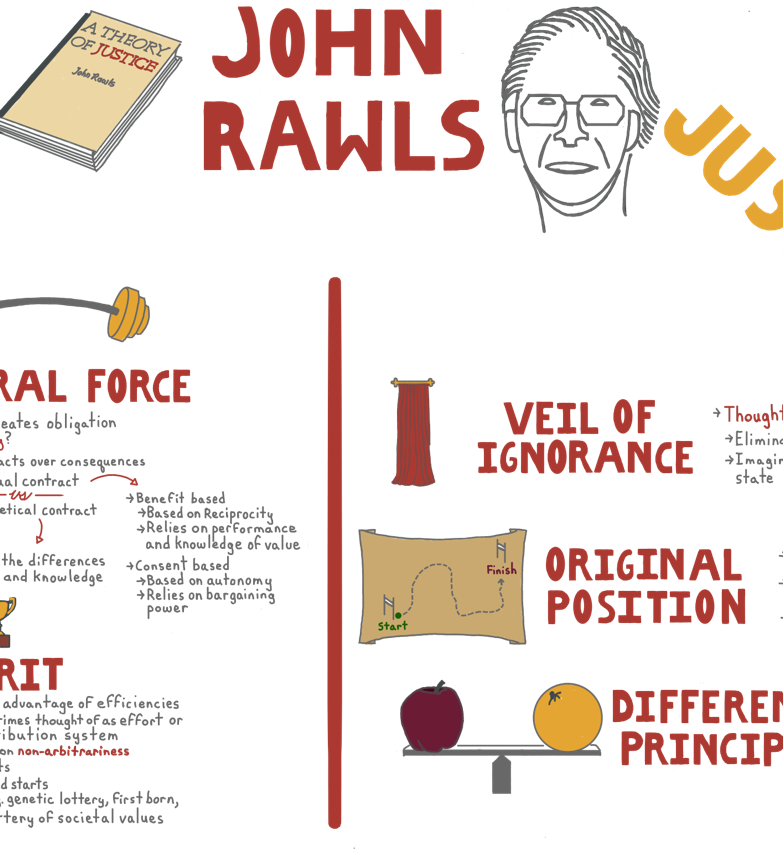 Materialisme, positivisme, individualisme

Konsep peradaban pasca kolonial berlapis dengan Melayu-Islam, pribumi, etnik Cina dan India Malaysia, kacukan perababan sedunia kontemporari hingga lahir kerencaman sosial dan mengurus super-diversity pada masa ini.
Semasa zaman kolonial berlaku pemisahan agama dari politik. Islam hilang peradaban dan pensyariatan ilmu agama. Sultan dan pentadbiran baginda menguruskan hal ehwal budaya masyarakat dan agama Islam. 
Selepas era 1970-an ilmu kolonial masih wujud tetapi kerajaan Malaysia mula mengarusperdanakan Islam dalam projek modenisasi negara. Menariknya di Malaysia hari ini adab, adat dan istiadat tetap berjalan seiring dengan etika. 
Etika dijadikan sistem nilai dalam situasi formal manakala adab dan adat masih diteruskan sebagai sistem nilai masyarakat terutama dalam situasi kehidupan harian. 
Etika acuan Malaysia pasca kolonial merupakan hasil gabungan adab, adat dan istiadat masyarakat kepelbagaian di Tanah Melayu ini,  namun globalisasi dan pembaratan membawa cabaran kepada sistem nilai tersebut. Justeru, suatu perkara yang penting selain penerusan amalan adab, adat, istiadat dan etika adalah dari sudut penghayatannya.
Etika yang sekadar wujud tanpa penghayatan mendalam akan membawa kepada masalah yang lebih meruncing dan mengancam peradaban manusia.
2.3 (b) Konsep Peradaban : Timur dan Barat
Peradaban kacukan dengan rasional-legal dan materialism tersulam nilai.
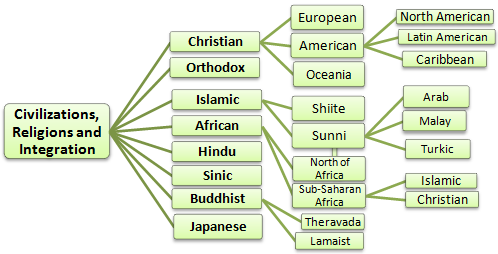 2.3 (c) Konsep Peradaban : Perspektik agama dan kepercayaan
Alam Melayu diwarnai Kaum Tua.
1930 Pengaruh Mesir dan Turki mendorong pergerakan Kaum Muda terutama di Penang, Singapura, Sumatera Barat.
1970 Kebangkitan Islam dari pelajar Malaysia di UK dan USA, Revolusi Iran dan Pergerakan Agama berakar umbi di Tanah Melayu ABIM, Al Arqam, PAS-Iran, Jemaah Islam-Kaum Tua, Jemaah Islam Malaysia, Tabligh-India.
Cina: Buddha Taiwan.
India: Hindu, Tamil Naidu.
Kristian: Evangelist USA
Agama Tradisi.
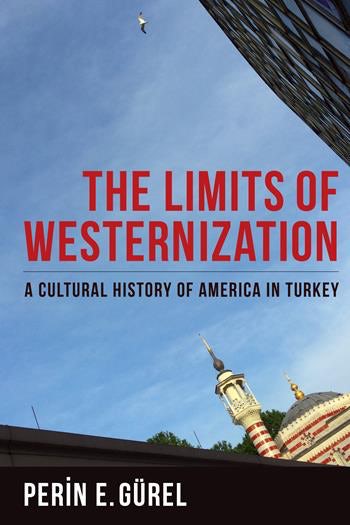 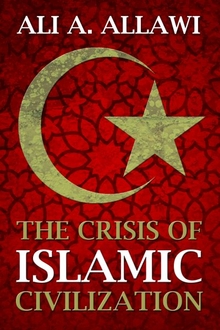 KESIMPULAN
Pertemuan dan pergaulan peradaban majmuk di Alam Melayu telah membina etika dan peradaban Malaysia berteraskan nilai disulami dengan rasional-legal dan materialism sedunia.
RUJUKAN
Abdul Latiff Abu Bakar.2012. Jati Diri dan Patriotisme Teras Peradaban Malaysia. Siri Penyelidikan dan Penerbitan Institut Peradaban Melayu UPSI. Bangungan Persatuan Penulis Nasional Malaysia.
Muhammad Yusoff Hashim. 1989. Kesultanan Melayu Melaka. Kuala Lumpur: Dewan Bahasa dan Pustaka. m/s 1-20.
Najjah Najwa Abd Razak & Wan Norhasniah Haji Wan Husin. 2011. Hubungan Sosial antara komuniti Melayu dengan komuniti bukan Melayu mengikut perspektif peradaban: Satu pengenalan. Jurnal Pengajian Melayu 22:205- 233.
Senu Abdul Rahman. 2002. Revolusi Mental. Utusan Publications & Distributors Sdn. Bhd. m/s 1-3.
Wan Norhasniah Wan Husin. 2012. Peradaban dan Perkauman di Malaysia: Hubungan Etnik Melayu-Cina. Kuala Lumpur: Penerbit Universiti Malaya.
Winstedt, R.O. 1961. The Malays: A Cultural History. London: Routledge & Kegan Paul. m/s 2-6.
Terima Kasih
Disediakan oleh
MOHD NAZERI BIN ABDUL GHANI
Pensyarah
Unit Pengajian Am
KOLEJ KOMUNITI BESUT


Sebarang komentar dan cadangan penambahbaikkan berkaitan 
bahan sokongan ini, 
 mohon emailkan di
nazeri@kkbesut.edu.my